How to Navigate the Annual Determinations Datasheets
Special Education Division
Data Evaluation and Analysis Unit
California Department of Education
February 2025
TONY THURMOND
[Speaker Notes: This presentation will provide information on how to navigate our new Annual Determinations Datasheets for the 2025 Monitoring Year.]
Presenter Information
Brandi Jauregui
Information Technology Supervisor
Data Evaluation and Analysis Unit
Special Education Division
[Speaker Notes: My name is Brandi Jauregui. I am an information technology supervisor with the Data Evaluation and Analysis Unit in the Special Education Division]
Annual Determination Letter (1)
Each year, the California Department of Education (CDE) notifies local educational agencies (LEAs) of their Annual Determination in accordance with IDEA, Section 616(e) and Title 34, CFR sections 300.600–604, and 34 CFR sections 300.646–300.647. The Annual Determination Letter (ADL) is sent to LEAs every year in the beginning of the calendar year. The purpose of the notice is to provide the LEA notification of:
The Annual Determination under IDEA Part B
The LEA’s Monitoring Support Designation
Official Significant Disproportionality Determination
Navigating the Annual Determinations Data Sheets February 2025
[Speaker Notes: Every year, the CDE is required by IDEA and Title 34 Code of Federal Regulations to issue Annual Determinations to local educational agencies. An annual determination letter (ADL) is sent at the beginning of the calendar year and notifies LEAs of:
Their annual determination under IDEA Part B
The LEA’s Monitoring Support Designation
Official Significant Disproportionality Determination]
Annual Determination Letter (2)
In prior years, as part of the ADL, each LEA received several datasheets in PDF form which provided the LEA’s certified data used to make the LEA’s monitoring determination
For the 2025 ADL, rather than receiving the datasheets in PDF format, LEAs will now receive a link to the following datasheets in a Microsoft Excel format:
Unified Annual Determinations Datasheet (ALL LEAs)
Disproportionality Datasheet (for those LEAs identified as disproportionate)
Significant Disproportionality Datasheet (for those LEAs identified as significantly disproportionate)
Navigating the Annual Determinations Data Sheets February 2025
[Speaker Notes: In prior years, CDE issued individual data sheets for each LEA in PDF format which contained data used to make the LEA’s monitoring determination.
For the 2025 ADL, instead of the PDF data sheets, LEAs will now receive a link in the ADL to 3 new data sheets:
Unified Annual Determinations Datasheet (ALL LEAs)
Disproportionality Datasheet (for those LEAs identified as disproportionate)
Significant Disproportionality Datasheet (for those LEAs identified as significantly disproportionate)]
Annual Determination Letter (3)
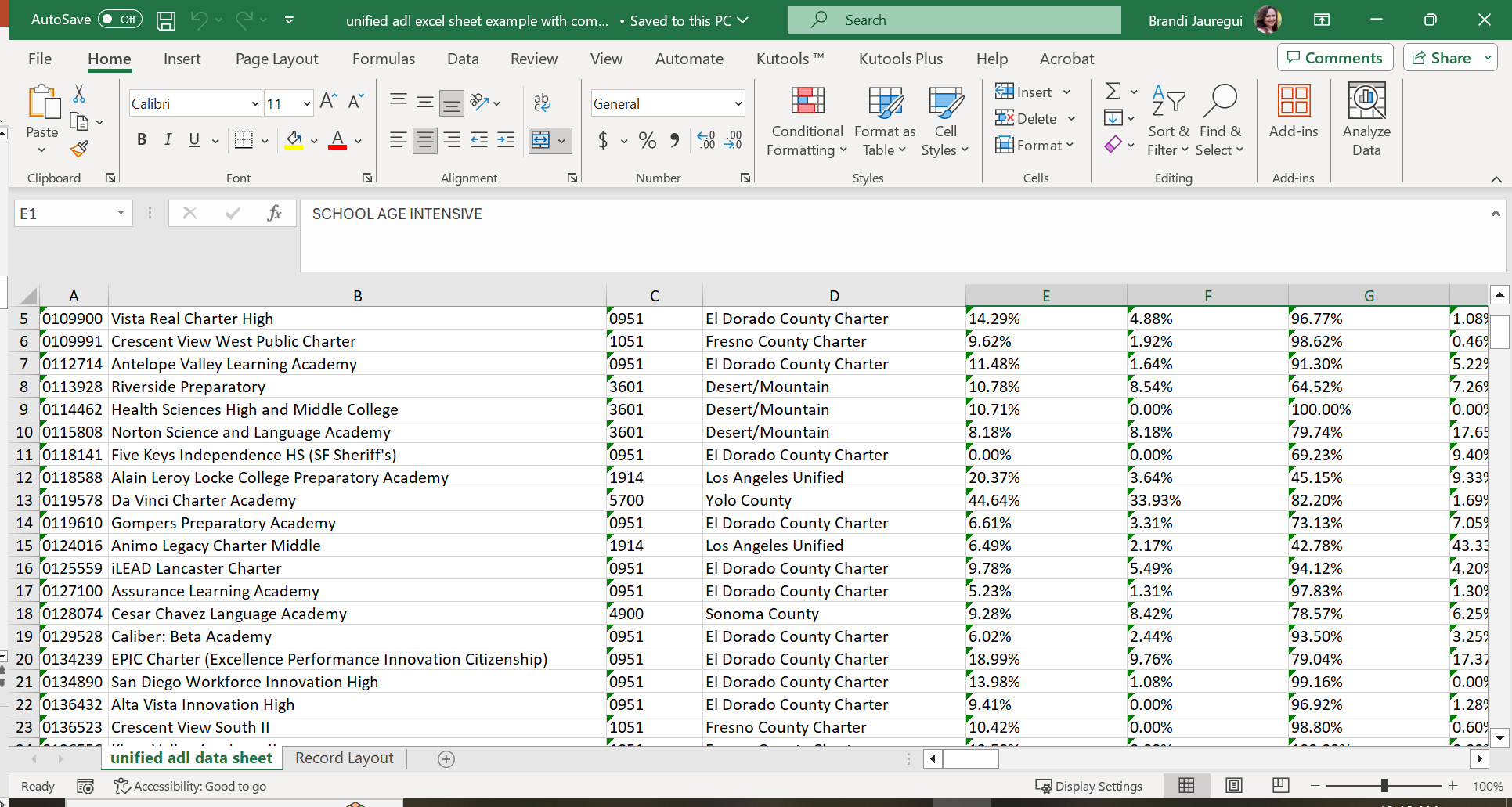 The datasheets will contain data for ALL LEAs
LEAs and SELPAs will need to locate the data specific to their LEA or SELPA
Navigating the Annual Determinations Data Sheets February 2025
[Speaker Notes: These data sheets will be downloadable Microsoft Excel files containing data for ALL LEAs.  LEAs and SELPAs will have to locate the data specific to their LEA or SELPA]
Why did CDE make these changes?
Putting these data in a tabular format for all LEAs decreases the time it takes the CDE to produce the ADL
Special Education Local Plan Areas (SELPAs) will now have access to all data for LEAs in the SELPA in a tabular format which allows for data analysis and comparisons
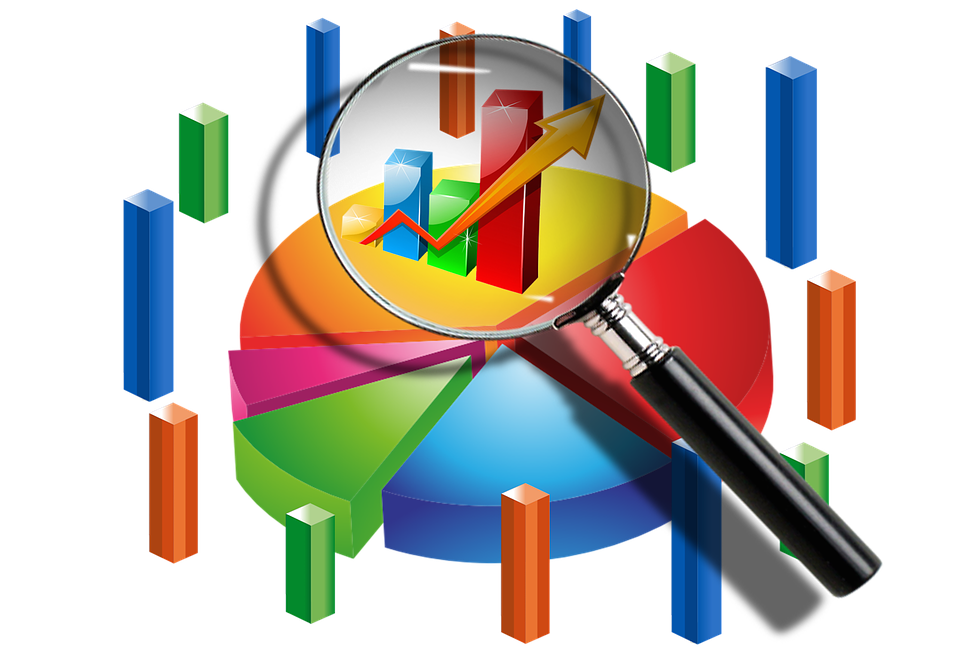 Navigating the Annual Determinations Data Sheets February 2025
[Speaker Notes: We made these changes for 2 reasons:
Producing the PDF data sheets was labor and time intensive and it increased the time it took to get the ADL out every year
Having data in a tablular format gives SELPAs the ability to view data for ALL of their LEAs at once which will allow for analysis and comparisons
This will additionally give LEAs the ability to compare their data to other LEAs across the state]
Navigating the Unified ADL Data Sheet
Navigating the Annual Determinations Data Sheets February 2025
[Speaker Notes: I’m now going to give you a high-level overview of the construct of the first of the 3 data sheets – the Unified ADL Data Sheet]
Navigating the Unified Annual Determinations Datasheet
There are two tabs in this data sheet:
Unified ADL Data Sheet
This tab provides all data for all LEAs
Record Layout
This tab provides comprehensive definitions for each column in the Unified ADL Data Sheet tab
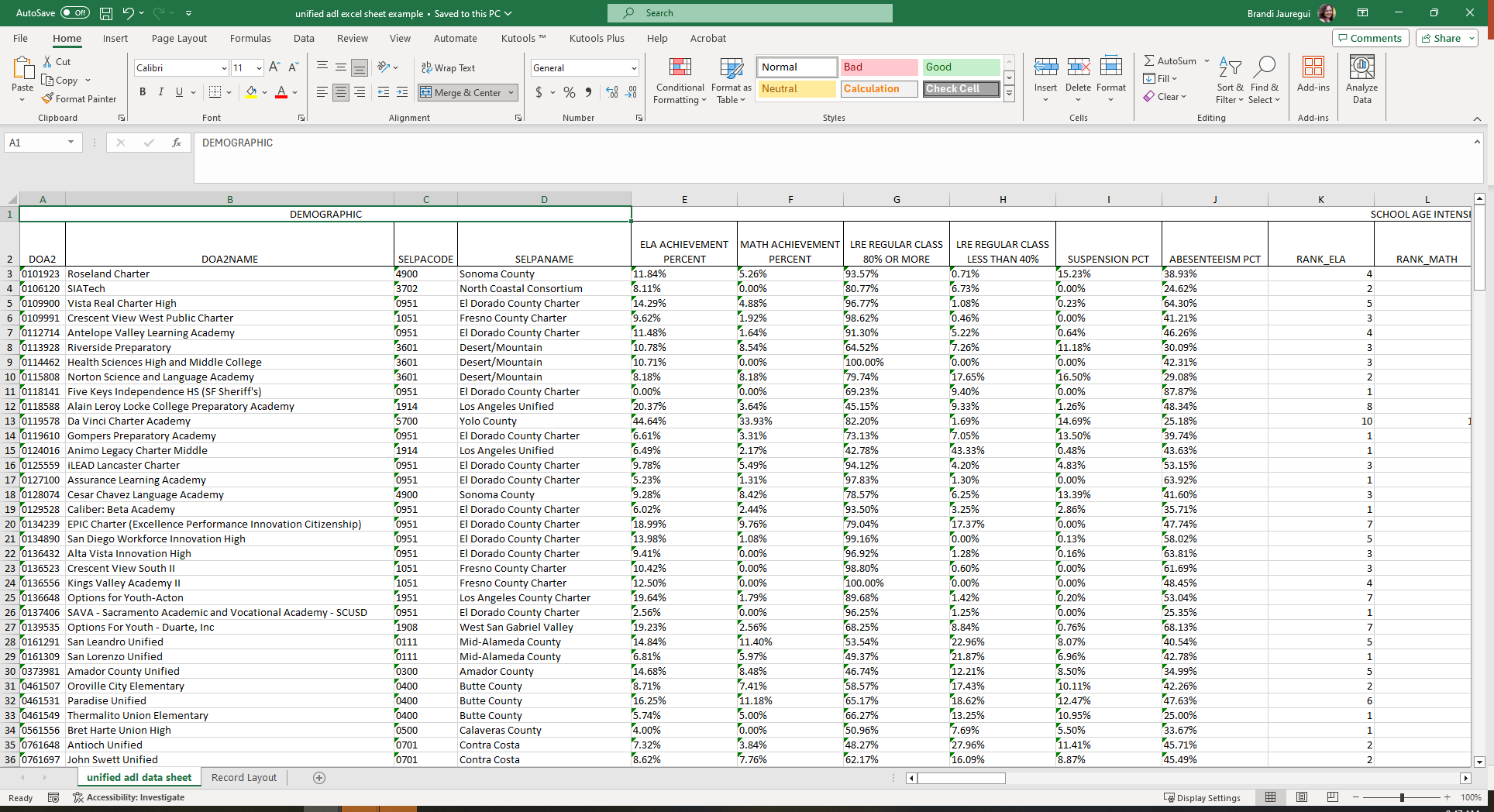 Navigating the Annual Determinations Data Sheets February 2025
[Speaker Notes: This data sheet  has two tabs at the bottom of the Excel document:
Unified ADL Data Sheet
This tab provides all data for all LEAs
Record Layout
This tab provides comprehensive definitions for each column in the Unified ADL Data Sheet tab]
Navigating the Unified ADL Data Sheet Tab
Data are organized into six sections:
Demographic
School-Age Intensive
Preschool Intensive
Targeted Review
Additional Monitoring Elements
Results
Each section contains data relative to each LEA if it is relevant for that LEA
Data for Indicator 14 (Postsecondary Status) is aggregated based on Reporting LEA and NOT District Of Accountability 2 (DOA2)
Navigating the Annual Determinations Data Sheets February 2025
[Speaker Notes: The Unified  ADL Data tab is organized into six sections:
Demographic
School-Age Intensive
Preschool Intensive
Targeted Review
Additional Monitoring Elements
Results
Each section contains data relative to each LEA if it is relevant for that LEA. 
Data for Indicator 14 (Postsecondary Status) is aggregated based on Reporting LEA and NOT DOA2 – I will explain DOA2 on the next slide
Now I’d like to give you a high level overview of each section – at the end of the overview, I will give you a live demonstration of the datasheet itself]
Navigating the Annual Determinations Datasheet:  Demographics
Contains basic demographics for LEAs
LEAs are listed by District of Accountability 2 (DOA2)
This means for purposes of the ADL, a LEA is:
ANY charter school regardless of funding model or reporting status
Any district or county office of education (COE)
Data for districts and COEs EXCLUDES data for any charter schools the district or COE may authorize
Navigating the Annual Determinations Data Sheets February 2025
[Speaker Notes: The Demographics section contains basic demographics for the LEA such as CD code, LEA name, etc.  
LEAs are listed by District of Accountability 2 (DOA2)
This means for purposes of the ADL, a LEA is:
ANY charter school regardless of funding model or reporting status
Any district or county office of education (COE)
Data for districts and COEs EXCLUDES data for any charter schools the district or COE may authorize
The DOA2 methodology is consistent with the way data are displayed in the California School Dashboard]
Navigating the Annual Determinations Datasheet:  School-Age Intensive
Contains data for School-Age Intensive determinations
Rank Percent determines the LEA’s monitoring tier for School-Age Intensive
Navigating the Annual Determinations Data Sheets February 2025
[Speaker Notes: The School-Age Intensive section contains all data used in the School-Age Intensive determinations.
The Rank percent column in this section is what was used in determining the LEA’s monitoring tier for School-Age Intensive]
Navigating the Annual Determinations Datasheet:  Preschool Intensive
Contains data for Preschool Intensive determinations
Rank Percent determines the LEA’s monitoring tier for Preschool Intensive
Navigating the Annual Determinations Data Sheets February 2025
[Speaker Notes: The Preschool Intensive section contains all data used in the Preschool Intensive determinations.
The Rank percent column in this section is what was used in determining the LEA’s monitoring tier for Preschool Intensive]
Navigating the Annual Determinations Datasheet:  Targeted Review
Contains data for Targeted Review determinations
2025 state-defined targets are referenced in the definition for each indicator in the Record Layout tab
TotalNotMet represents the total number of targeted indicators for which the LEA did NOT met the required target
Although Restraint and Seclusion is included in the “Additional Monitoring Elements” section, if a non-small LEA did not meet the Restraint and Seclusion target, it is reflected in the TotalNotMet column
Navigating the Annual Determinations Data Sheets February 2025
[Speaker Notes: The Targeted Review Section contains data used to make Targeted Review determinations.
There are state-defined targets in each of these targeted areas.  The specific 2025 targets can be found in the definitions for each indicator in the Record Layout tab.
The TotalNotMet column in this section represents the total number of targeted indicators for which the LEA did NOT meet the required target and this was used to make the LEA’s targeted determination.
It should be noted that although the Restraint and Seclusion ratio data are in the “Additional Monitoring Elements” section, if a “non-small” LEA did not meet the target, then it is counted in the TotalNotMet column]
Navigating the Annual Determinations Datasheet:  Additional Monitoring Elements
Contains data used to make monitoring determinations based on court-mandated areas the CDE is now required to include in its annual monitoring as well as timeline compliance monitoring
Specific counts for timeline compliance will be included in the body of the Annual Determination Letter.
Navigating the Annual Determinations Data Sheets February 2025
[Speaker Notes: The Additional Monitoring Elements section contains data used to make monitoring determinations based on court-mandated areas the CDE is now required to include in its annual monitoring as well as timeline compliance monitoring
You’ll notice that the LEA’s specific counts for late annuals, triennials and initials are NOT in this data sheet. Those counts can be found in the AD letter itself on page 3.]
Navigating the Annual Determinations Datasheet:  Results
The Results section summarizes the following:
Disproportionality status based on data for:
2024-25 certified Fall 1 submission (CALPADS Initial Certification Date of 12/13/2024)
Disproportionality Overall
Disproportionality by Primary Disability
Disproportionality by Least Restrictive Environment (LRE)
2023-24 certified End-of-Year 3 submission
Disproportionality for Discipline
Significant Disproportionality status based on data certified in the 2023-24, 2022-23, and 2021-22 Fall 1 submissions
Monitoring Tier for the 2025 monitoring year
Navigating the Annual Determinations Data Sheets February 2025
[Speaker Notes: The final section is the Results section.  This section summarizes the Dispro status, Sig Dis status and the monitoring tier for each LEA.  Dispro and Sig Dis statuses were determined using data from specific academic years which I’ll cover when I give the overview for the Dispro and Sig Dis Data sheets]
Navigating the Record Layout Tab
The Record Layout Tab provides the following information:
General notes about the data in the Unified ADL Data Sheet (at the top of the worksheet)
Long name for each column
Definition of the data and values (if applicable) in each column
The source of the data
Navigating the Annual Determinations Data Sheets February 2025
[Speaker Notes: Next we’ll discuss the second tab in this data sheet – the Record Layout tab
The Record Layout Tab provides the following information:
General notes about the data in the Unified ADL Data Sheet (at the top of the worksheet)
Long name for each column
Definition of the data and values (if applicable) in each column
The source of the data]
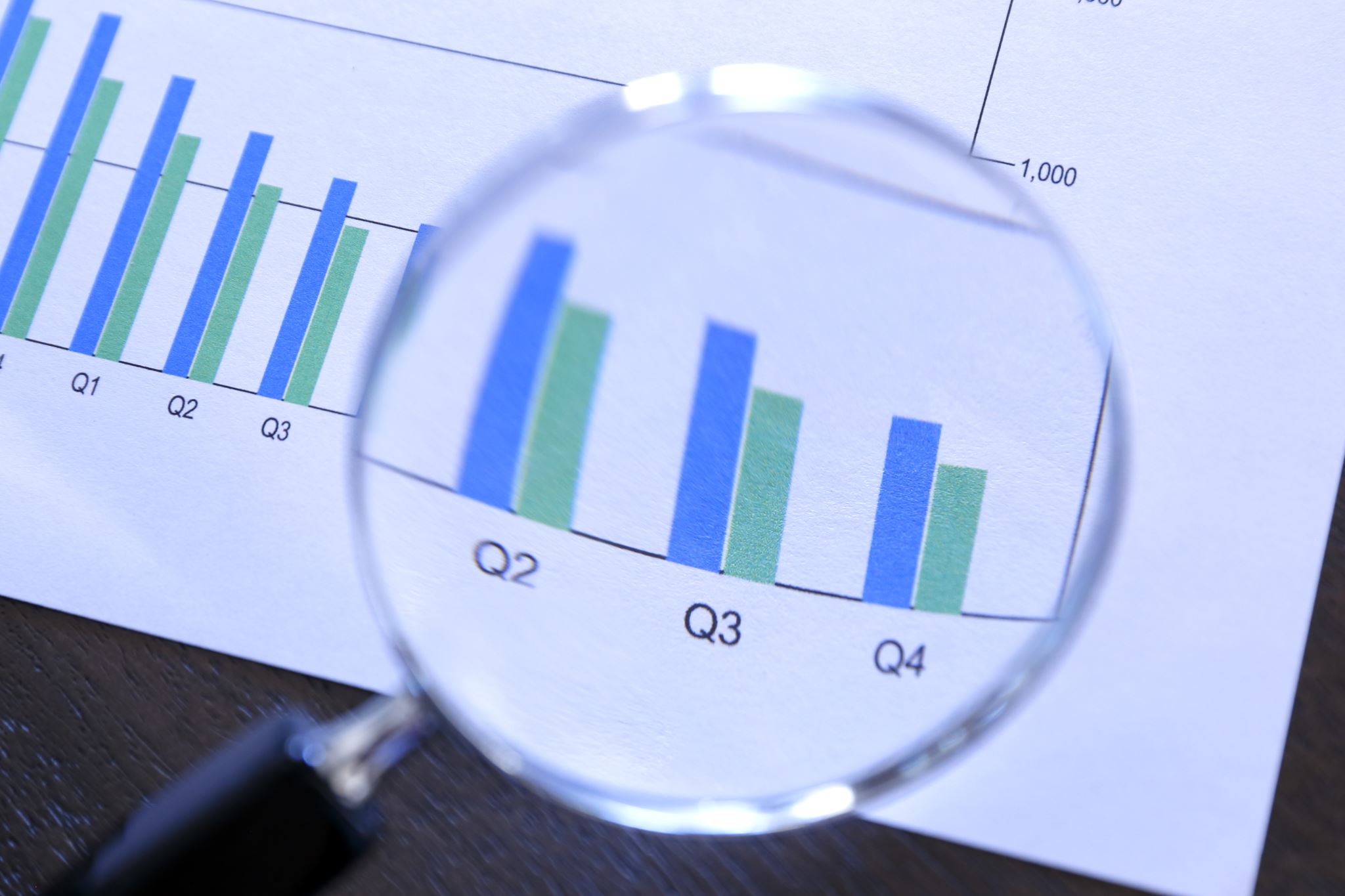 Live Demo ADL Data Sheet
Navigating the Annual Determinations Data Sheets February 2025
[Speaker Notes: Now I’ll give you a demonstration working directly in the ADL Data sheet]
Navigating the Disproportionality Data Sheet
Navigating the Annual Determinations Data Sheets February 2025
[Speaker Notes: The second data sheet I will cover is the Disproportionality Data Sheet]
Navigating the Disproportionality Data Sheet
There are two tabs in this data sheet:
Disproportionality (Public)
This tab provides data ONLY for LEAs identified as Disproportionate
Data Definitions
This tab provides comprehensive definitions for each column in the Disproportionality (Public) tab
Navigating the Annual Determinations Data Sheets February 2025
[Speaker Notes: The Disproportionality data sheet has two tabs:
Disproportionality (Public)
This tab provides data ONLY for LEAs identified as Disproportionate
Data Definitions
This tab provides comprehensive definitions for each column in the Disproportionality (Public) tab]
Navigating the Disproportionality Data Sheet Disproportionality Tab
Data are organized into five sections:
Demographic
Total enrollment
Special Education Counts
Risk Ratio Calculation
Disproportionate

Disproportionality data overall, by Primary Disability, and Least Restrictive Environment are based on certified 2024-25 Fall 1 data in CALPADS. Discipline disproportionality data are based on certified 2023-24 End-of-Year 3 data in CALPADS.
Navigating the Annual Determinations Data Sheets February 2025
[Speaker Notes: There are five sections in this data sheet:
Demographic
Total enrollment
Special Education Counts
Risk Ratio Calculation
Disproportionate
Disproportionality data overall, by Primary Disability, and Least Restrictive Environment are based on certified 2024-25 Fall 1 data in CALPADS. However, disproportionality data for discipline are based on certified 2023-24 End-of-Year 3 data in CALPADS.
I will now do a high level overview of each section.]
Navigating the Disproportionality Data Sheet Disproportionality Tab:  Demographics
Contains basic demographics for LEAs
LEAs are listed by District of Accountability 2 (DOA2)
This means for purposes of the ADL, a LEA is:
ANY charter school regardless of funding model or reporting status
Any district or county office of education (COE)
Data for districts and COEs EXCLUDES data for any charter schools the district or COE may authorize
Navigating the Annual Determinations Data Sheets February 2025
[Speaker Notes: Just like the Unified ADL data, the demographics section contains basic demographics for each LEA and LEA’s are listed using the DOA2 methodology, which means ALL charter schools are their own LEAs regardless of funding model or CALPADS reporting status.
This is a NEW method for calculating Dispro and Sig Dis – in prior years, charter schools who were not LEAs for special education purposes were counted within their authorizing LEAs. Moving forward Dispro and Sig Dis will be calculated using the DOA2 methodology.]
Navigating the Disproportionality Data Sheet Disproportionality Tab:  Total Enrollment
The 2024-25 certified total enrollment counts for the LEA by Federal Ethnicity and area of disproportionality.
Navigating the Annual Determinations Data Sheets February 2025
[Speaker Notes: The Total Enrollment section contains the LEAs certified total enrollment counts for the LEA by federal ethnicity and area of disproportionality..]
Navigating the Disproportionality Data Sheet Disproportionality Tab:  Special Education Counts
The 2024-25 certified total counts of students with disabilities for the LEA by Federal Ethnicity and area of disproportionality.
Navigating the Annual Determinations Data Sheets February 2025
[Speaker Notes: The Special Education Counts section contains the LEAs certified total counts of SWD for the LEA by federal ethnicity and area of disproportionality.]
Navigating the Disproportionality Data Sheet Disproportionality Tab:  Risk Ratio Calculation
Displays Risk Ratio Calculations for each Federal Ethnicity category
California’s Risk Ratio threshold is 3.0 for each Federal Ethnicity category
NC – Result indicates no calculations, one or more elements of the data failed to meet minimum size.
Navigating the Annual Determinations Data Sheets February 2025
[Speaker Notes: The Risk ratio section identifies the risk ratio calculation for each Fed Eth category – in cases where the ratio could not be calculated because one or more elements of the data failed to meet the minimum N or cell size, you will see a value of NC.
California’s Risk Ratio threshold is 3.0 for each Federal Ethnicity category]
Navigating the Disproportionality Data Sheet Disproportionality Tab:  Disproportionate
"--“ – Result indicates the LEA was not disproportionate in the specific Federal Ethnicity category.
OVR – Result indicates the LEA was over the threshold and is disproportionate in the specific Federal Ethnicity category.
LEAs should monitor the Consecutive Years of Disproportionality column for LEAs at risk of becoming Significantly Disproportionate
Navigating the Annual Determinations Data Sheets February 2025
[Speaker Notes: The Disproportionate section identifies the dispro status for each Federal Ethnicity category and area of dispro. Double dashes indicate the LEA was not disproportionate in the specific Federal Ethnicity category and area of dispro.
OVR indicates the LEA was over the threshold and is disproportionate in the specific Federal Ethnicity category and area of dispro
LEAs should also pay close attention to the “Consecutive Years of Disproportionality” column to identify LEAs who may be at risk of becoming Significantly Disproportionate]
Navigating the Data Definitions Tab
The Data Definitions Tab provides the following information:
General notes about the data in the Disproportionality Data Sheet (at the top of the worksheet)
Long name for each column
Definition of the data and values (if applicable) in each column
The source of the data
Navigating the Annual Determinations Data Sheets February 2025
[Speaker Notes: The second tab in this data sheet is the Data Definitions tab, just like the Record Layout tab in the Unified ADL sheet, this tab provides the following information:
General notes about the data in the Disproportionality Data Sheet (at the top of the worksheet)
Long name for each column
Definition of the data and values (if applicable) in each column
The source of the data]
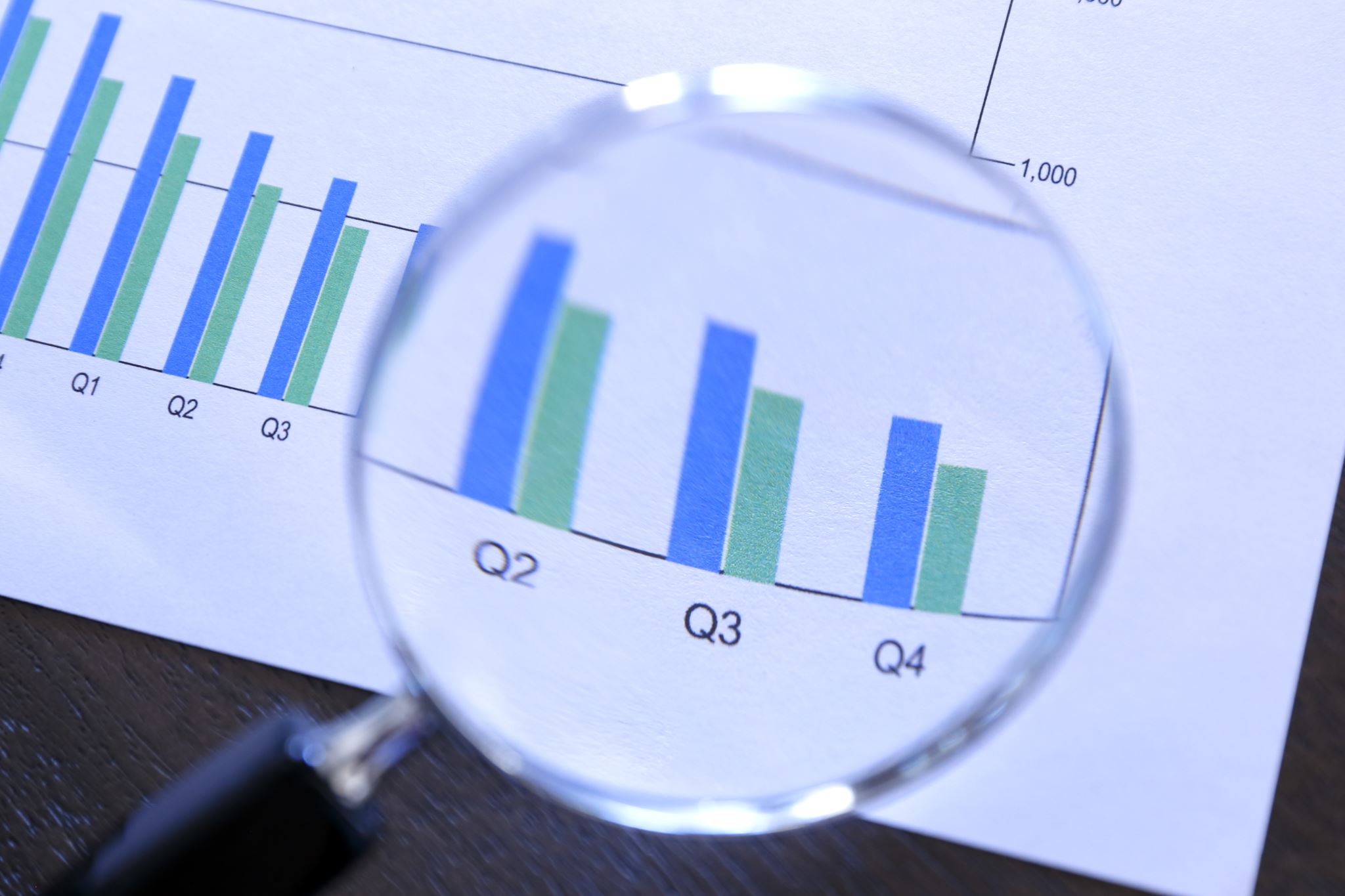 Live Demo Disproportionality Data Sheet
Navigating the Annual Determinations Data Sheets February 2025
[Speaker Notes: Now, I’ll give you a demonstration of the Dispro data sheet]
Navigating the Significant Disproportionality Data Sheet
Navigating the Annual Determinations Data Sheets February 2025
[Speaker Notes: The third and final data sheet is the Sig Dis Data Sheet]
Navigating the Significant Disproportionality Data Sheet
There are two tabs in this data sheet:
SIGDIS (Public)
This tab provides data ONLY for LEAs identified as Significantly Disproportionate
Data Definitions
This tab provides comprehensive definitions for each column in the SIGDIS (Public) tab
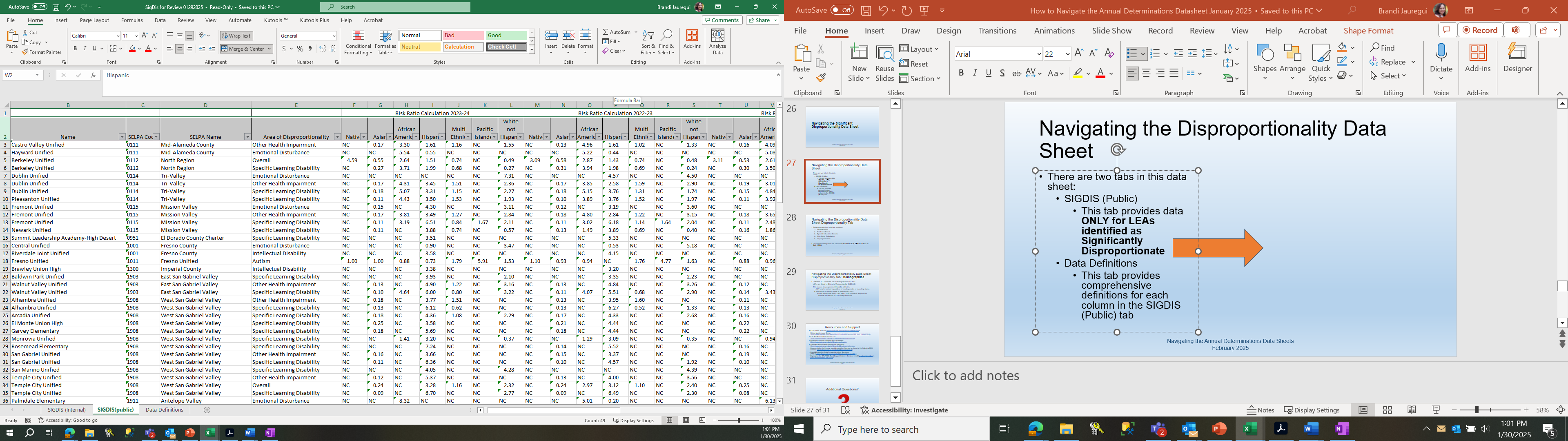 Navigating the Annual Determinations Data Sheets February 2025
[Speaker Notes: This data sheet has two tabs:
SIGDIS (Public)
This tab provides data ONLY for LEAs identified as Significantly Disproportionate
Data Definitions
This tab provides comprehensive definitions for each column in the SIGDIS (Public) tab]
Navigating the Significant Disproportionality Data Sheet SIGDIS Tab
Data are organized into four sections:
Demographic
Risk Ratio Calculation 2023-24, 2022-23, 2021-22
Disproportionate 2023-24, 2022-23, 2021-22
Significantly Disproportionate

Significant Disproportionality data are based on certified Fall 1 data in CALPADS for 2021-22, 2022-23, and 2023-24.
Navigating the Annual Determinations Data Sheets February 2025
[Speaker Notes: The SIGDIS tab is organized into four sections:
Demographic
Risk Ratio Calculation 2023-24, 2022-23, 2021-22
Disproportionate 2023-24, 2022-23, 2021-22
Significantly Disproportionate
Significant Disproportionality data are based on certified Fall 1 data in CALPADS for 2021-22, 2022-23, and 2023-24. Sig Dis determinations are NOT made based on current year data.]
Navigating the Disproportionality Data Sheet SIGDIS Tab:  Demographics
Contains basic demographics for LEAs
LEAs are listed by District of Accountability 2 (DOA2)
This means for purposes of the ADL, a LEA is:
ANY charter school regardless of funding model or reporting status
Any district or county office of education (COE)
Data for districts and COEs EXCLUDES data for any charter schools the district or COE may authorize
LEAs should be aware that 2023-24 Disproportionality was RECALCULATED 	using the DOA2 aggregation, which removed all charter schools from the authorizing district and made them their own LEAs (data will differ from Disproportionality data sent out with last year’s ADL)
Navigating the Annual Determinations Data Sheets February 2025
[Speaker Notes: Just like the other two data sheets, the demographic section contains basic LEA Demographics and LEAs are listed using the DOA2 methodology.

LEAs should be aware that in this data sheet, the 2023-24 Disproportionality data were RECALCULATED using the DOA2 aggregation methodology, which removed all charter schools from the authorizing district and made them their own LEAs; therefore,  these data will differ from Disproportionality data sent out with last year’s ADL.]
Navigating the Disproportionality Data Sheet SIGDIS Tab:  Risk Ratio Calculation
Displays Risk Ratio Calculations for each area of disproportionality and Federal Ethnicity category for academic years 2023-24, 2022-23, and 2021-22
California’s Risk Ratio threshold is 3.0 for each Federal Ethnicity category
NC – Result indicates no calculations, one or more elements of the data failed to meet minimum size.
Navigating the Annual Determinations Data Sheets February 2025
[Speaker Notes: The risk ratio calculations section displays the RR calculations for each area of disproportionality and Federal Ethnicity category for academic years 2023-24, 2022-23, and 2021-22. In cases where one or more elements of the data failed to meet minimum N or cell size, you will see a value of NC.
As a reminder, California’s Risk Ratio threshold is 3.0 for each Federal Ethnicity category]
Navigating the Disproportionality Data Sheet SIGDIS Tab: Disproportionate
"--“ – Result indicates the district was not disproportionate in the designated academic year for a specific area of disproportionality and Federal Ethnicity.
OVR – Result indicates the LEA was over the threshold and is disproportionate in the designated academic year for a specific area of disproportionality and Federal Ethnicity.
Navigating the Annual Determinations Data Sheets February 2025
[Speaker Notes: The Disproportionate section identifies the dispro status for the LEA for each specific academic year.
A value of "--“ indicates the district was not disproportionate in the designated academic year for a specific area of disproportionality and Federal Ethnicity.
A value of OVR indicates the LEA was over the threshold and is disproportionate in the designated academic year for a specific area of disproportionality and Federal Ethnicity.]
Navigating the Disproportionality Data Sheet SIGDIS Tab: Significantly Disproportionate
"--“ – Result indicates the district was not significantly disproportionate for a specific area of disproportionality and Federal Ethnicity for the 2025 monitoring year.
OVR – Result indicates the LEA was identified as Significantly Disproportionate for a specific area of disproportionality and Federal Ethnicity for the 2025 monitoring year.
Navigating the Annual Determinations Data Sheets February 2025
[Speaker Notes: The sig dis section identifies the sig dis status for the LEA for the 2025 Monitoring year.
A value of "--“ indicates the district was not significantly disproportionate for a specific area of disproportionality and Federal Ethnicity for the 2025 monitoring year.
A value of OVR indicates the LEA was identified as Significantly Disproportionate for a specific area of disproportionality and Federal Ethnicity for the 2025 monitoring year.]
Navigating the Data Definitions Tab
The Record Layout Tab provides the following information:
General notes about the data in the Significant Disproportionality Data Sheet (at the top of the worksheet)
Long name for each column
Definition of the data and values (if applicable) in each column
The source of the data
Navigating the Annual Determinations Data Sheets February 2025
[Speaker Notes: The second tab in the sig dis datasheet is the Data Definitions tab, like in other data sheets this tab provides the following information:
General notes about the data in the Significant Disproportionality Data Sheet (at the top of the worksheet)
Long name for each column
Definition of the data and values (if applicable) in each column
The source of the data]
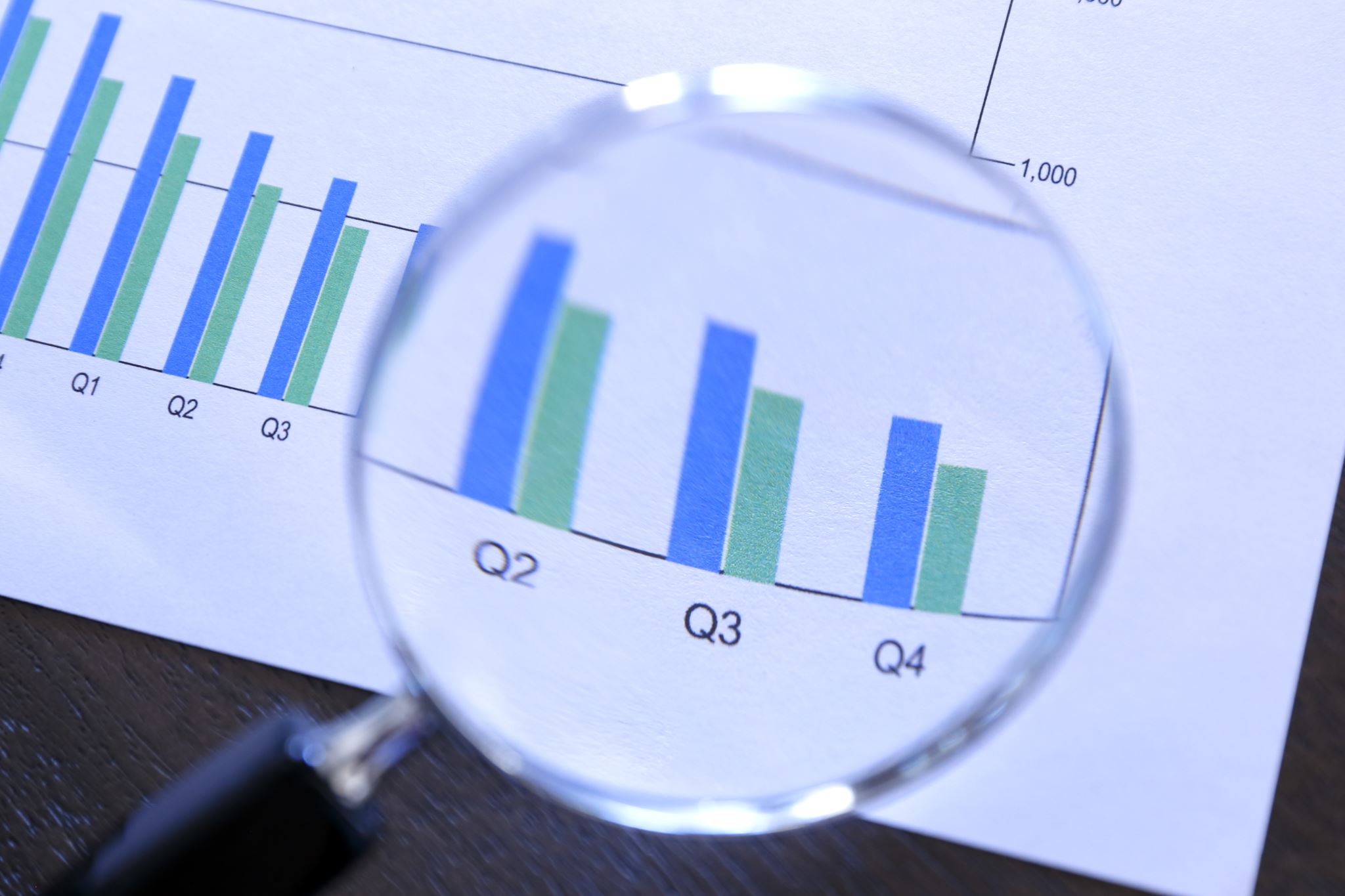 Live Demo Significant Disproportionality Data Sheet
Navigating the Annual Determinations Data Sheets February 2025
[Speaker Notes: Now I’ll give you a demo of the final data sheet – the Sig Dis data sheet]
Who should I contact if I have questions?
Prior to reaching out, be sure you have looked at the Record Layout and Data Definitions tab as there may be information in those tabs to answer  your question
If you still have questions, please reach out to your Focused Monitoring and Technical Assistance Consultant.
Navigating the Annual Determinations Data Sheets February 2025
[Speaker Notes: We know that you may have questions, however, prior to reaching out to CDE, make sure you’ve looked at the Record Layout and Data Definitions tab as there may be information in those tabs to answer your questions. If you still have questions, please contact your Focused Monitoring and Technical Assistance Consultant directly.]
Navigating the Annual Determinations Data Sheets February 2025
[Speaker Notes: This concludes our presentation. We hope you found the information helpful. As always, thank you for your continued collaboration and all you do for California’s students with disabilities!]